Страна, в которой я живу
Презентацию  выполнила  Шипилова  Светлана  Максимовна  -  учитель  школы № 27 II вида г.Пятигорск
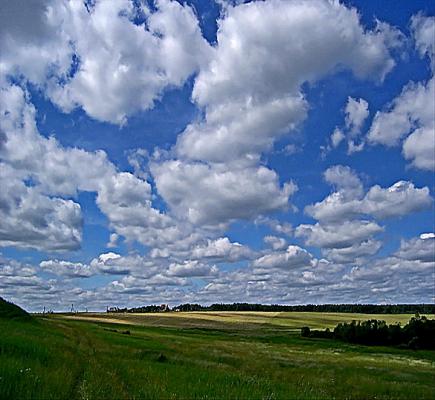 Россия - наша Родина
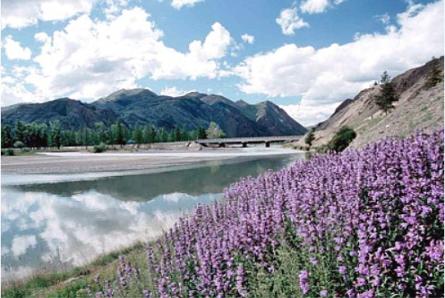 .
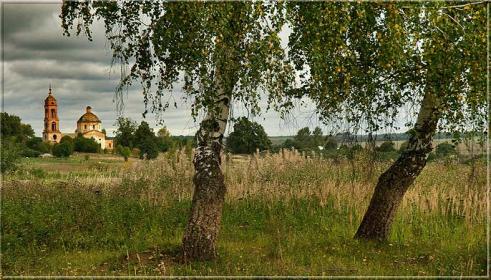 Горы , реки ,леса ,
равнины , поля – это
наша прекрасная 
Родина.
Карта  России
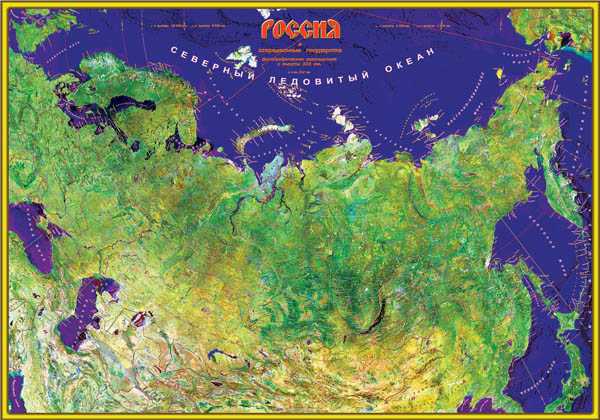 Зелёный  цвет – равнины .
жёлтый – возвышенности,
коричневый – горы,
синий – моря и океаны.
Герб  и  Флаг  России
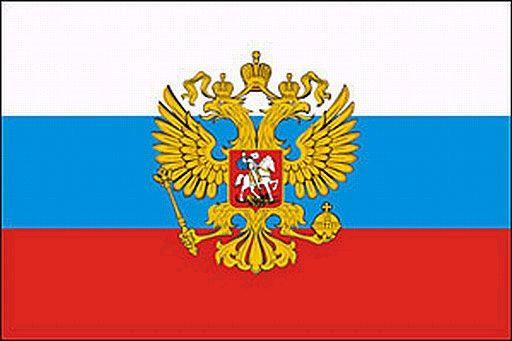 Москва - столица России
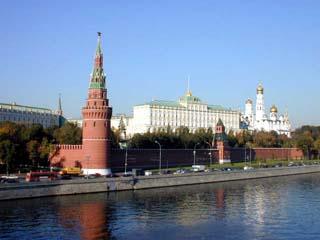 Москва – самый  большой  город  России. Здесь работают Президент и Правительство  России.
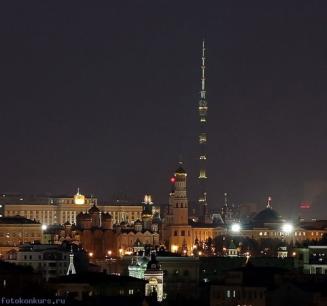 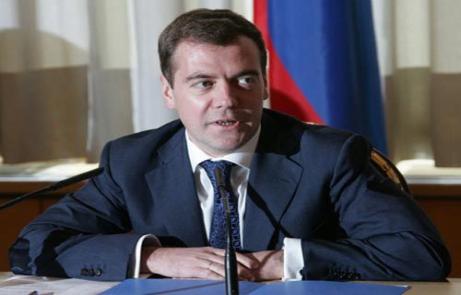 Ставропольский край – частица России.
Самый большой город края – Ставрополь.
ПЯТИГОРСК – город, в котором я учусь
Парк Цветник, беседка Эолова арфа, гора Эльбрус, гора Машук
Школа - страна нашего детства
В нашей школе учатся 120 ребят разных национальностей, из разных районов Ставропольского края, Республики Ингушетии и Чеченской Республики.
Страна моя прекрасная, Отечество моё
Страна, в которой я живу
Презентацию  выполнила  Шипилова  Светлана  Максимовна  -  учитель  школы № 27 II вида г.Пятигорск